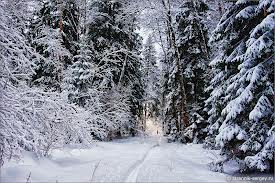 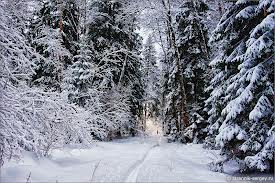 Заяц
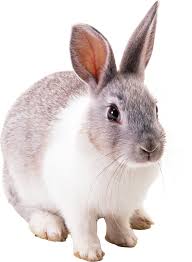 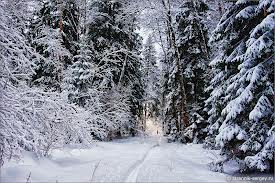 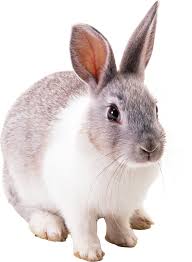 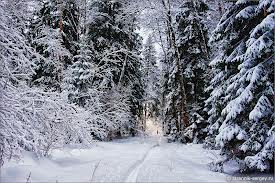 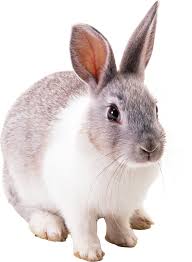 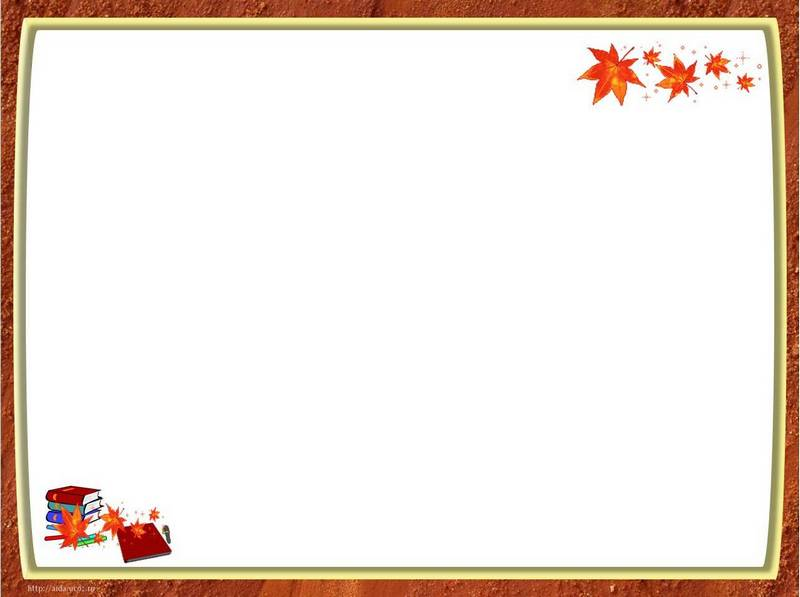 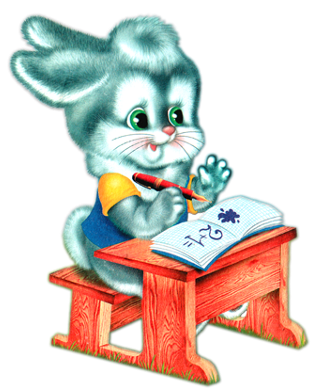 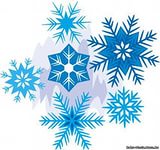 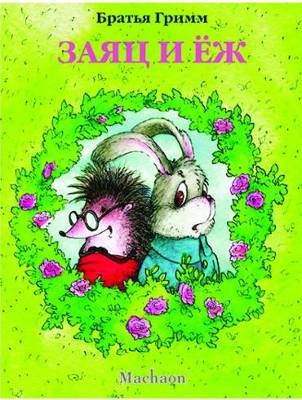 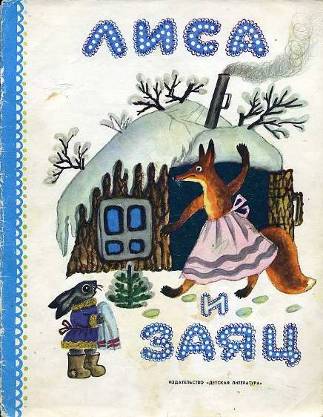 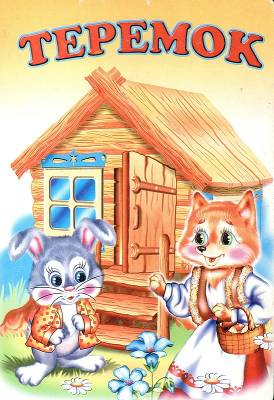 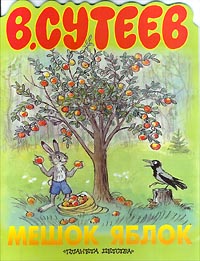 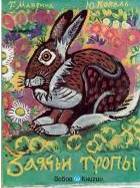 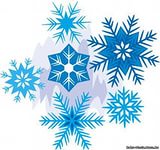 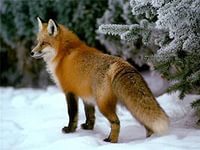 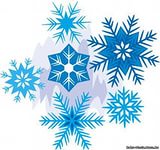 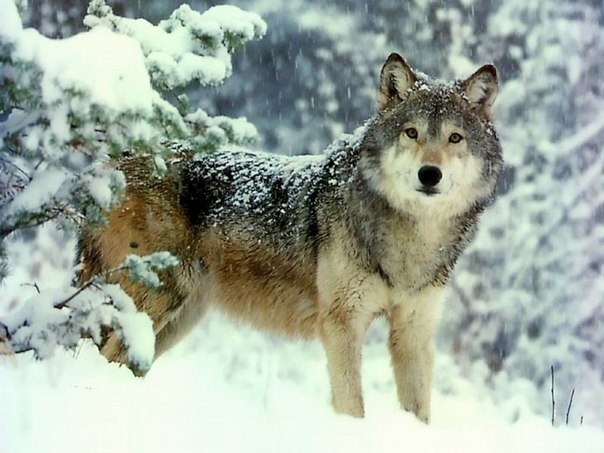 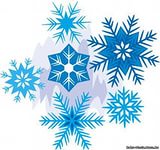 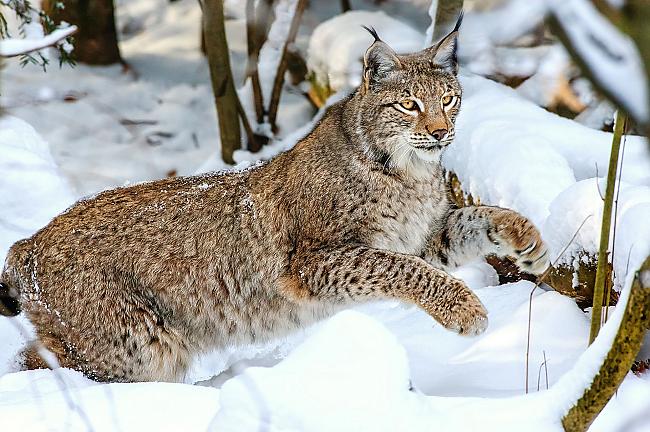 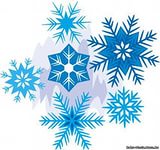 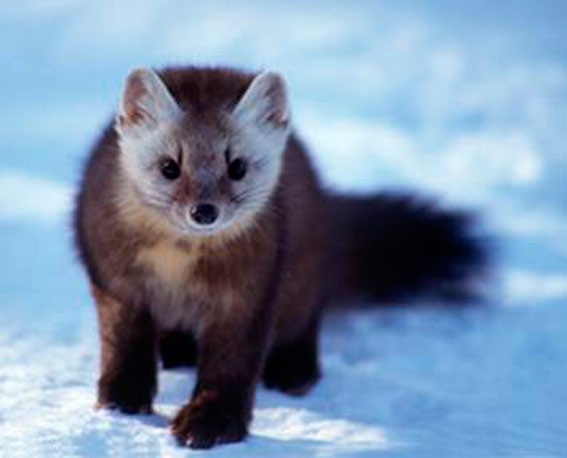 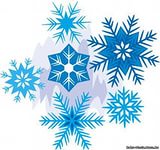 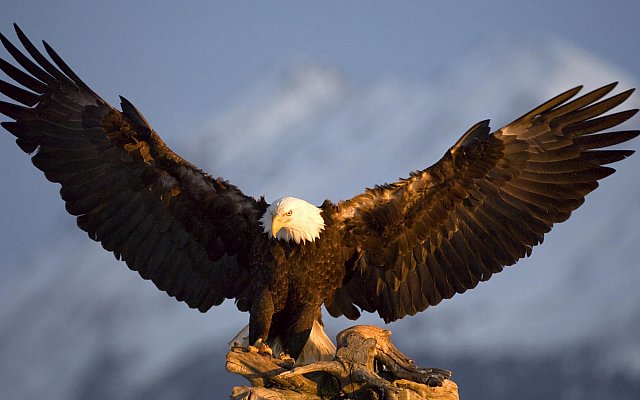 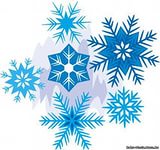 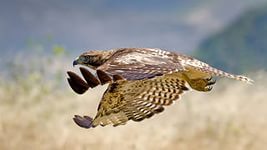 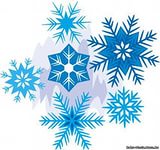 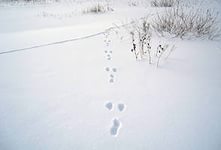 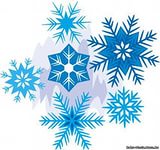 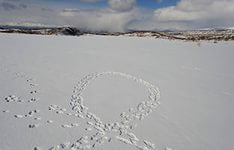 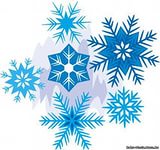 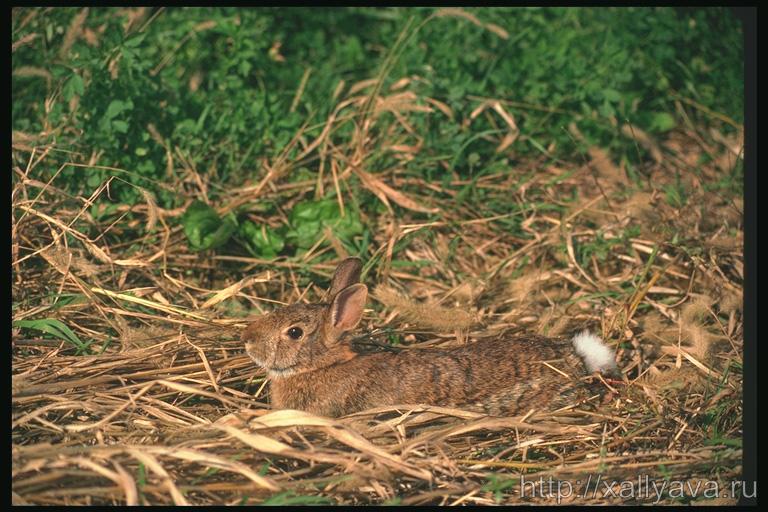 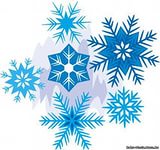 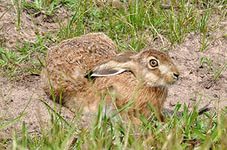 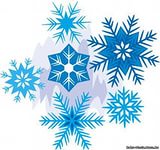 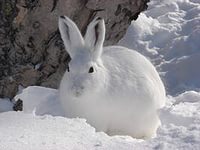 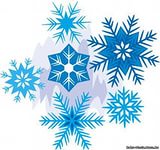 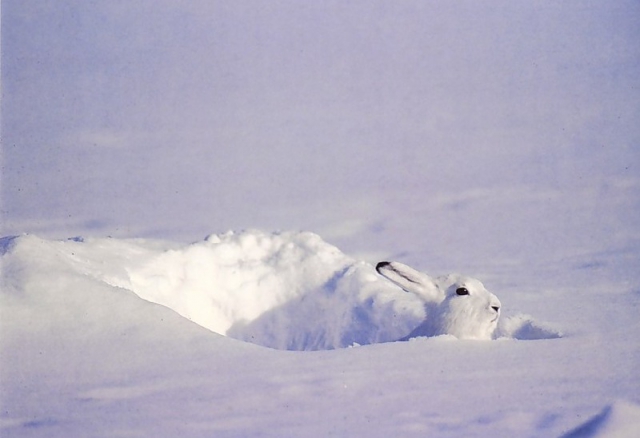 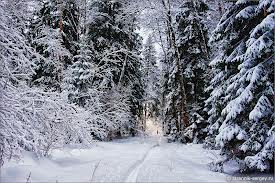 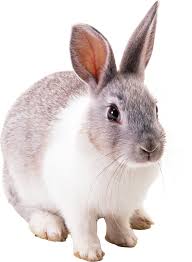 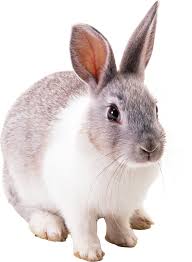 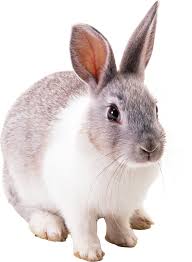 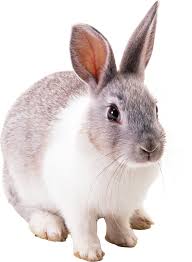 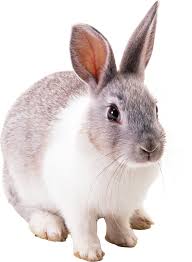 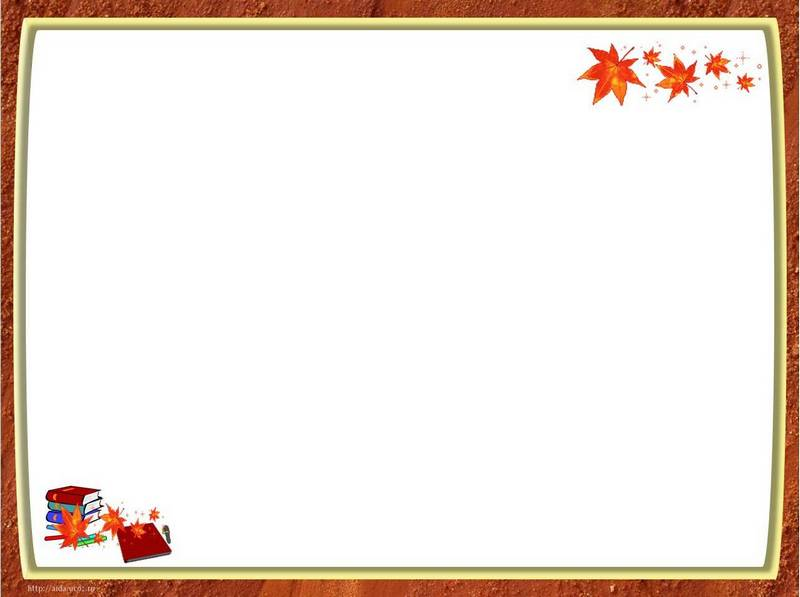 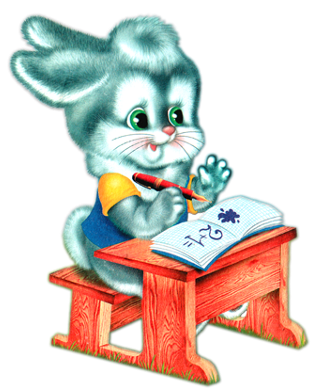 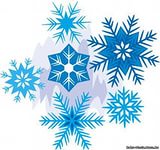 Загадки, считалки.
Загадки
Длинные ушки, Быстрые лапки. Серый, но не мышка Кто это? … (Зайчишка) 
Прыг-скок, Прыг-скок, Длинноушка – Белый бок. (Заяц) 
Косоглазый, маленький,            В белой шубке, в валенках. Серое брюхо, длинное ухо. (Заяц) 
Ушастый зверёк –                    Скок на пенёк!                        Никого не обижает,                   
А всех сам боится. (Заяц)
Считалки.
Раз, два, три, четыре, пять.        Вышел зайчик погулять.          Вдруг охотник выбегает,         Прямо в зайчика стреляет.       Пиф-паф, ой-ой-ой!           Умирает зайчик мой!             Повезли его в больницу.         
	Он украл там рукавицу.           Повезли его в буфет.              
      Он украл  100 грамм конфет.    Привезли его домой.              Оказался он живой!
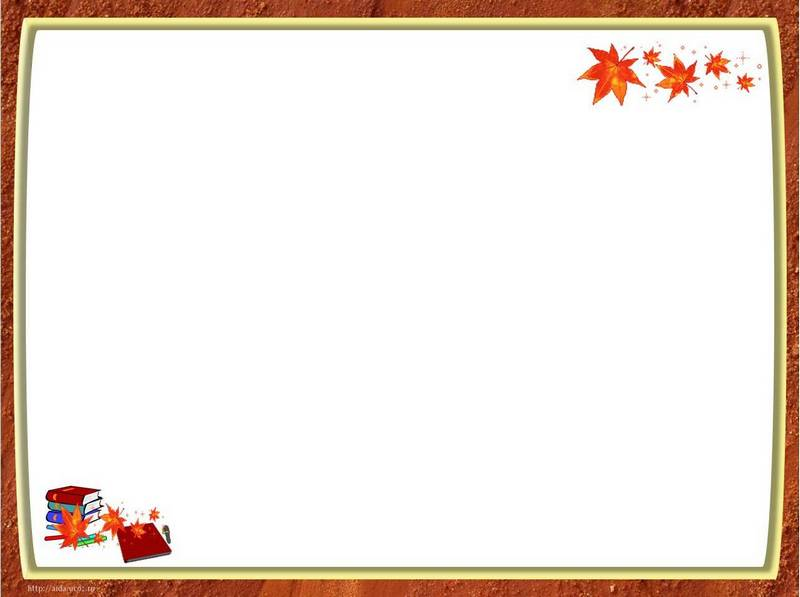 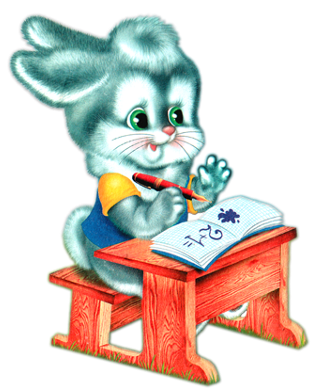 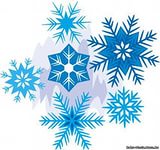 Стихи о зайце.
О зайце Д. Хармс                   Раз, два, три, четыре, пять! Вышел зайчик погулять.    Запер домик на замочек            И пошел в универмаг    Покупать себе платочек,  Лампу, зонтик и гамак. 
*** И. Токмакова                Стой, зайчонок, не беги           По тpопинке yзенькой.     Лyчше ты побеpеги         Хвостик свой кypгyзенький. Лис кpадется вдоль тpопы. Вpяд ли ищет он гpибы!
Заяц-барабанщик В. Берестов                               За уши зайца                              Несут к барабану.                       Заяц ворчит:                                     - Барабанить не стану!                 Нет настроения,                            Нет обстановки,                          Нет подготовки,                               Не вижу морковки.
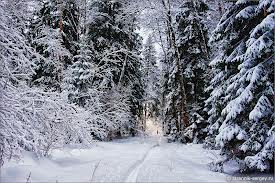 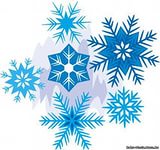 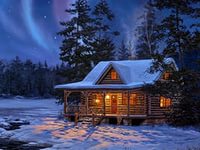 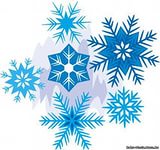 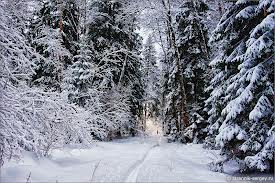 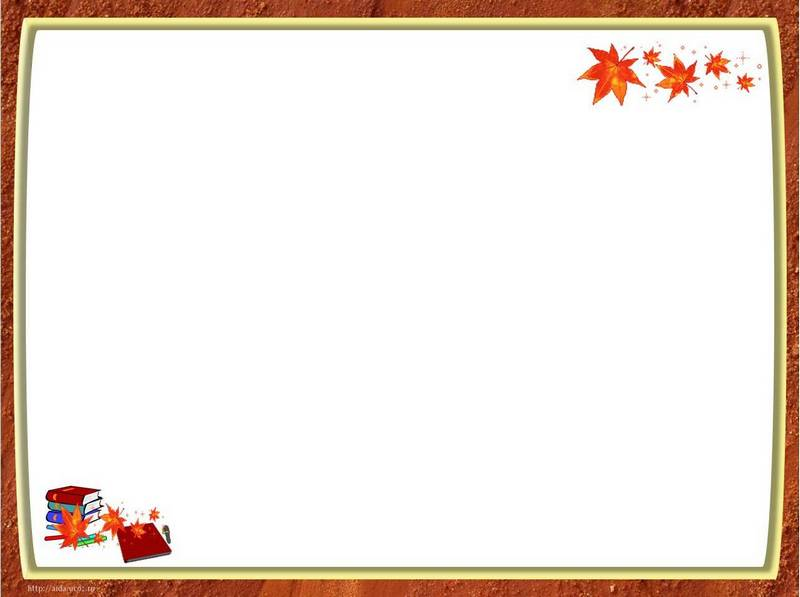 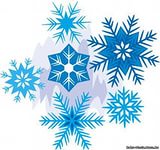 Домашнее задание:
Игра «Найди и раскрась».
2 группа: Раскрасить картинку.
3 группа: Найти контур зайца и разрисовать его.
4 группа: Заштриховать зайца по образцу.
Инд. Программа. Показать зайца на картинке.
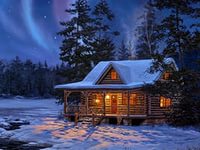 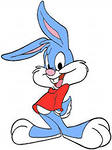 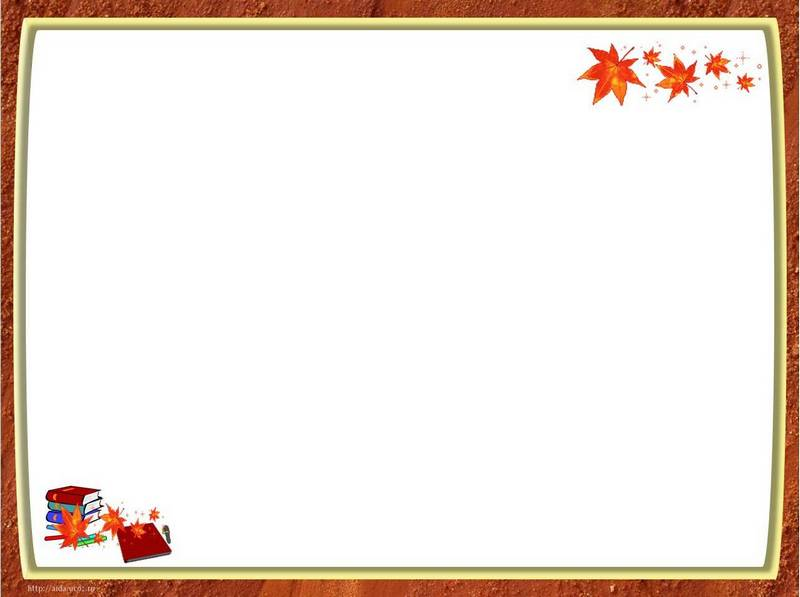 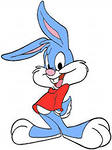 МОЛОДЦЫ
Гузева Светлана Владимировна
учитель начальных классов
ГБСКОУ школы – интернат №15,
Г. Краснодар.